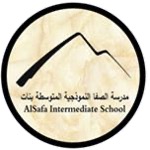 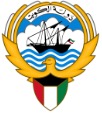 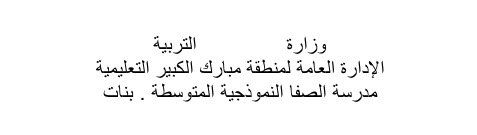 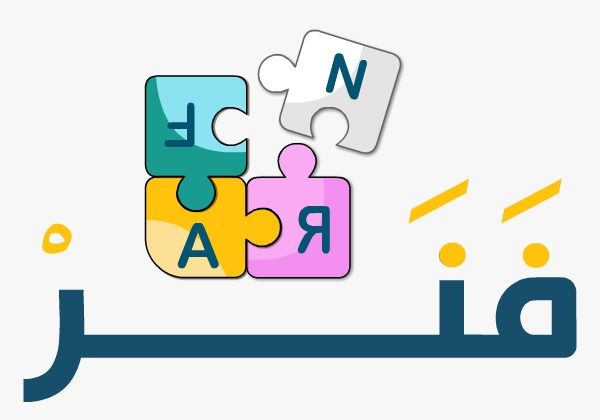 رئيسة القسم : غزيل العتيبي.                                                    مديرة المدرسة : ليلى حسين اكبر
أؤمن بعلامات الساعة أ
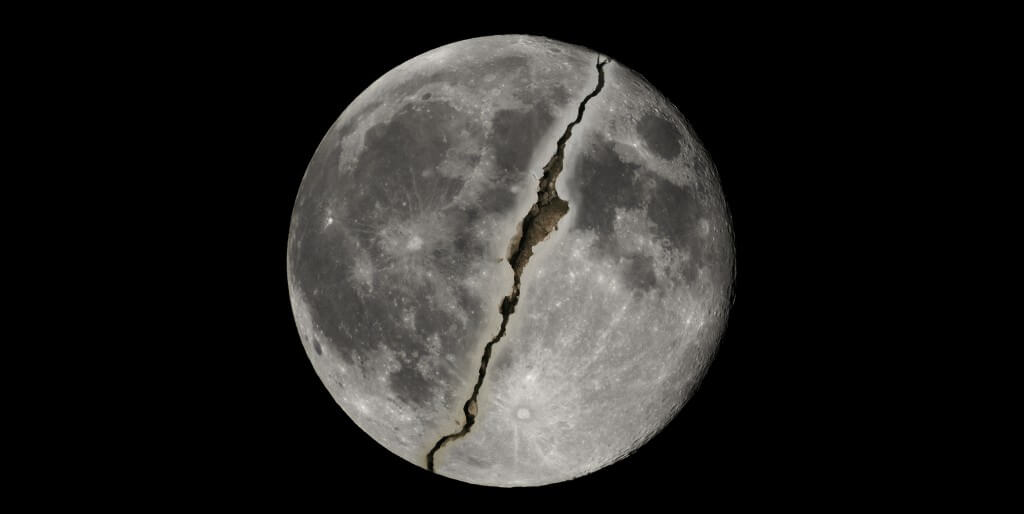 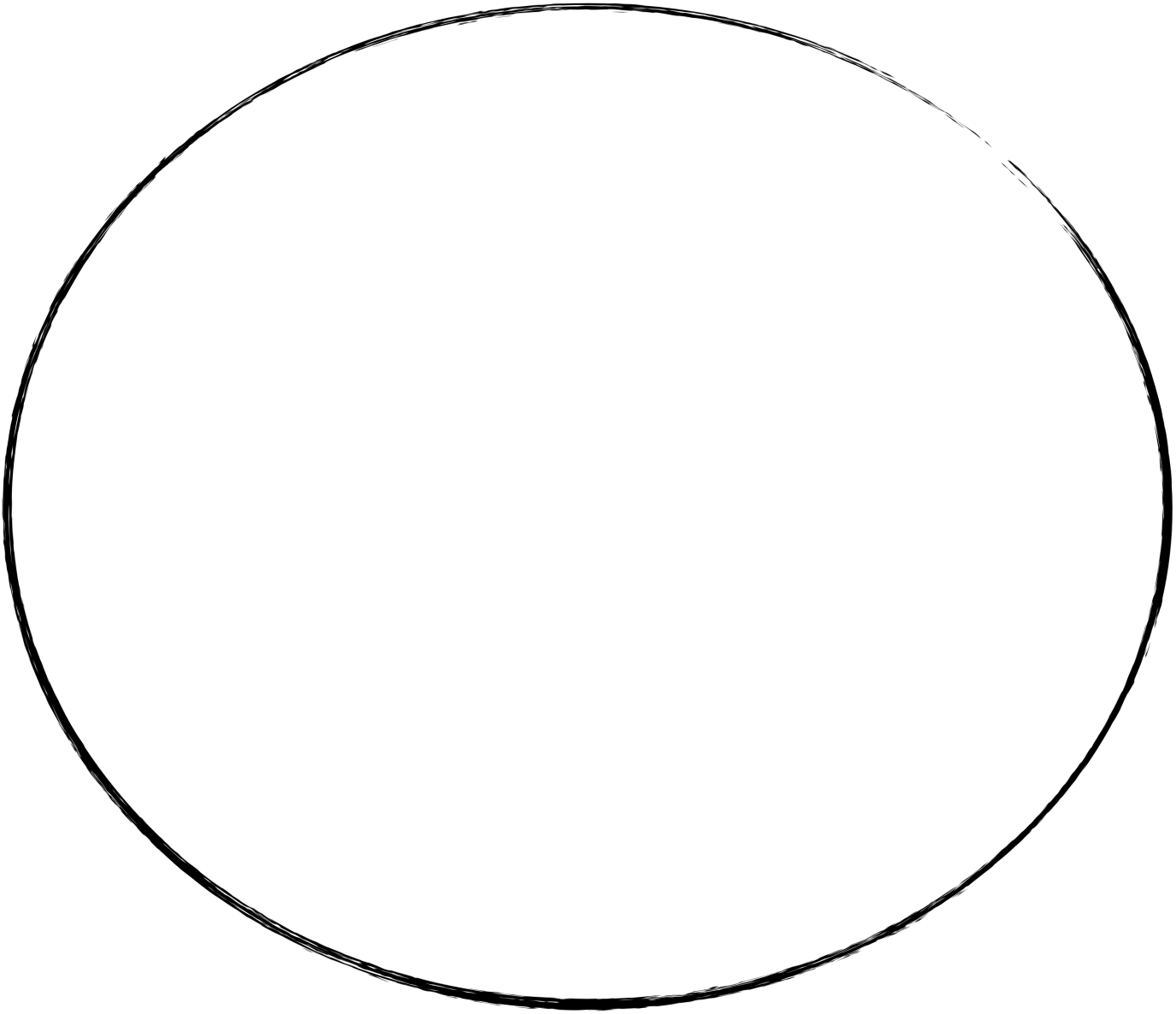 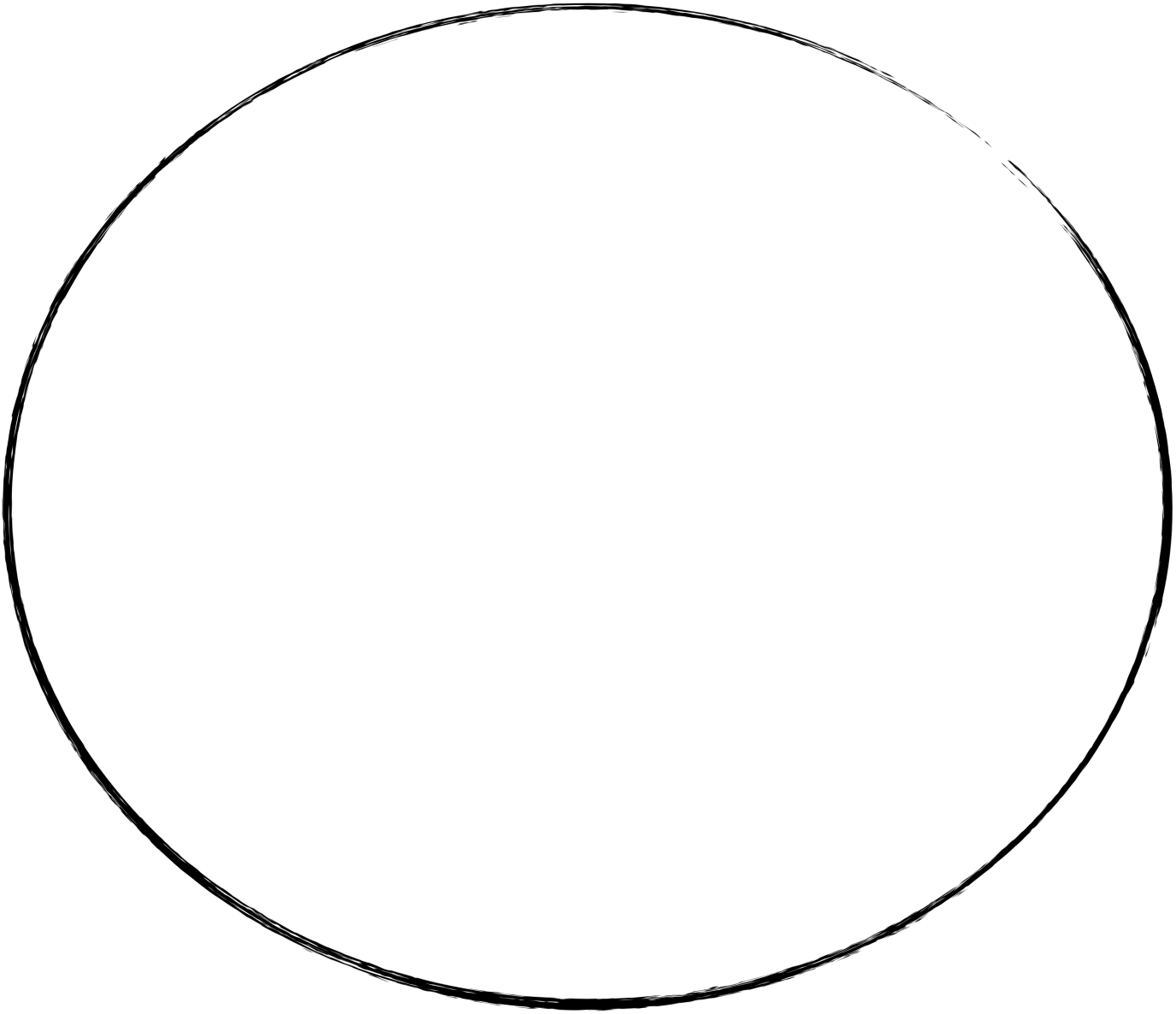 مجال العقيدة
الوحدة الثالثة
اللهم إني أسألك حسن الخاتمة ... 🌿
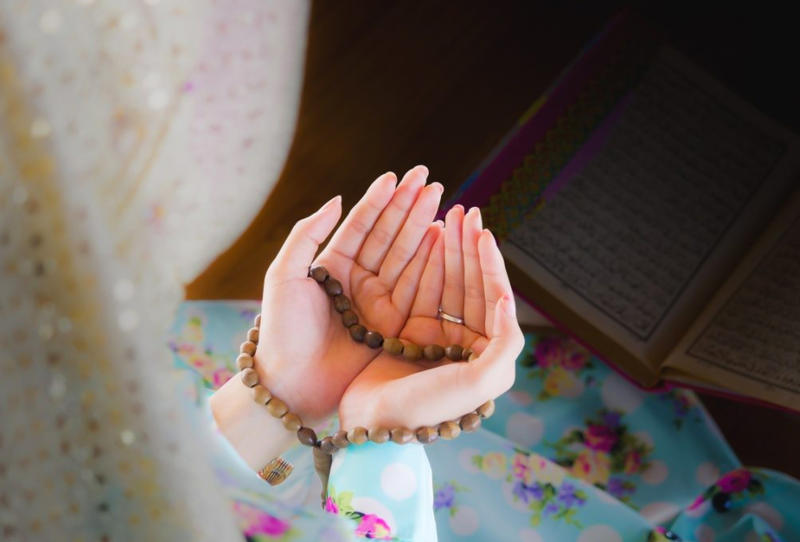 استراتيجية العصف الذهني :
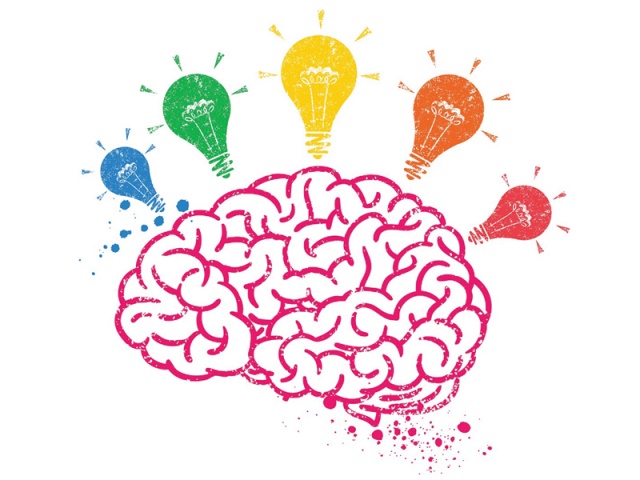 هل تغرب الشمس فجأة ويظهر الليل ؟
ماذا نرى قبل أن يغشى الليل علينا ؟
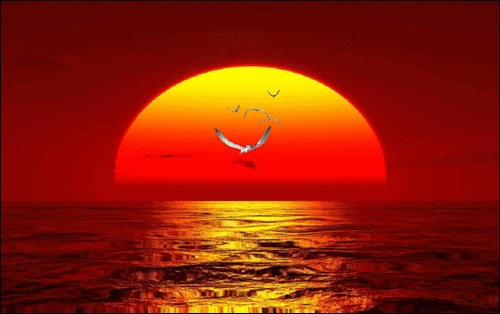 ما المقصود بعلامات الساعة ؟
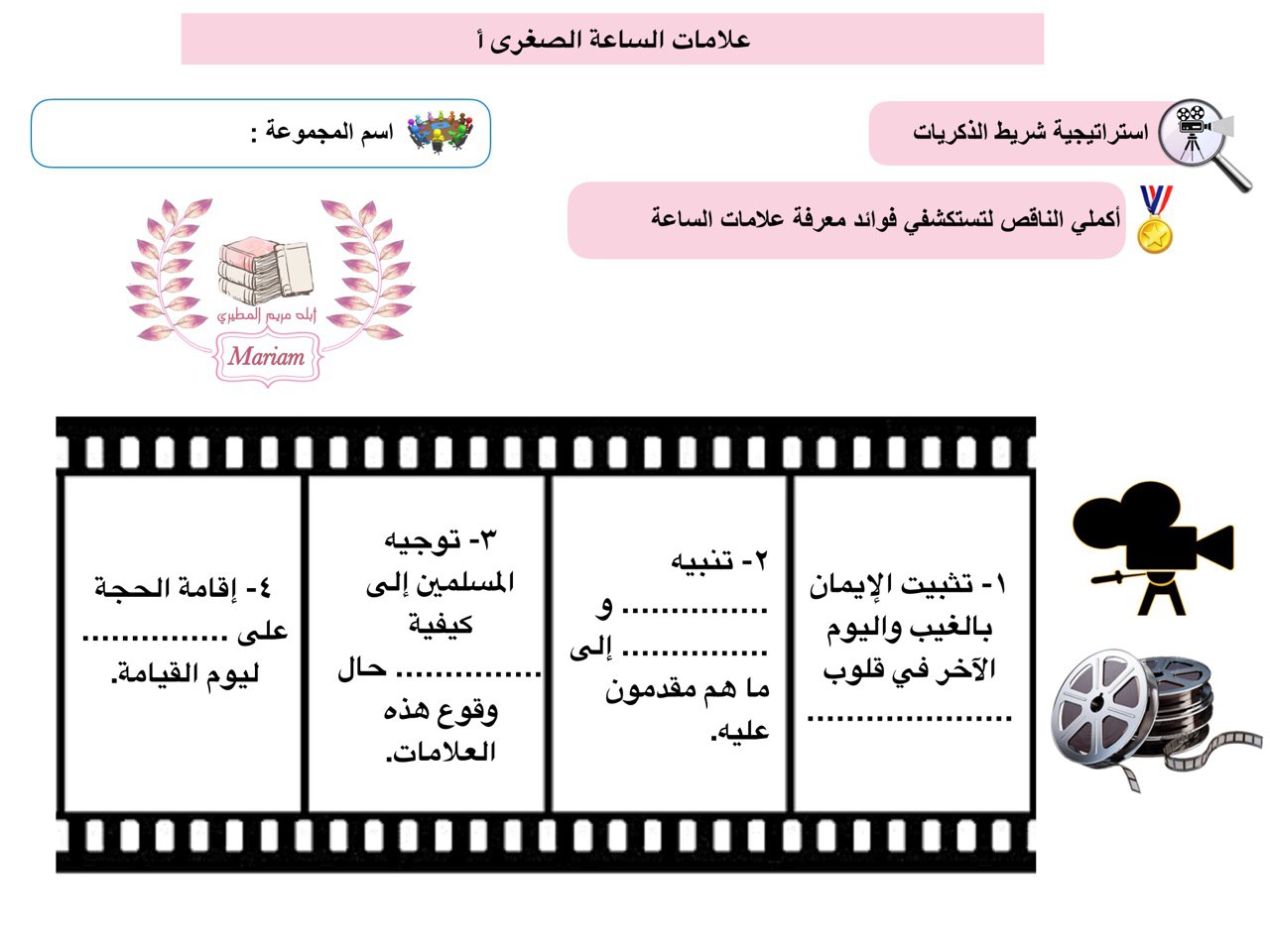 الغافلين
المنكرين
الضالين
التصرف
المؤمنين
ص ١٩
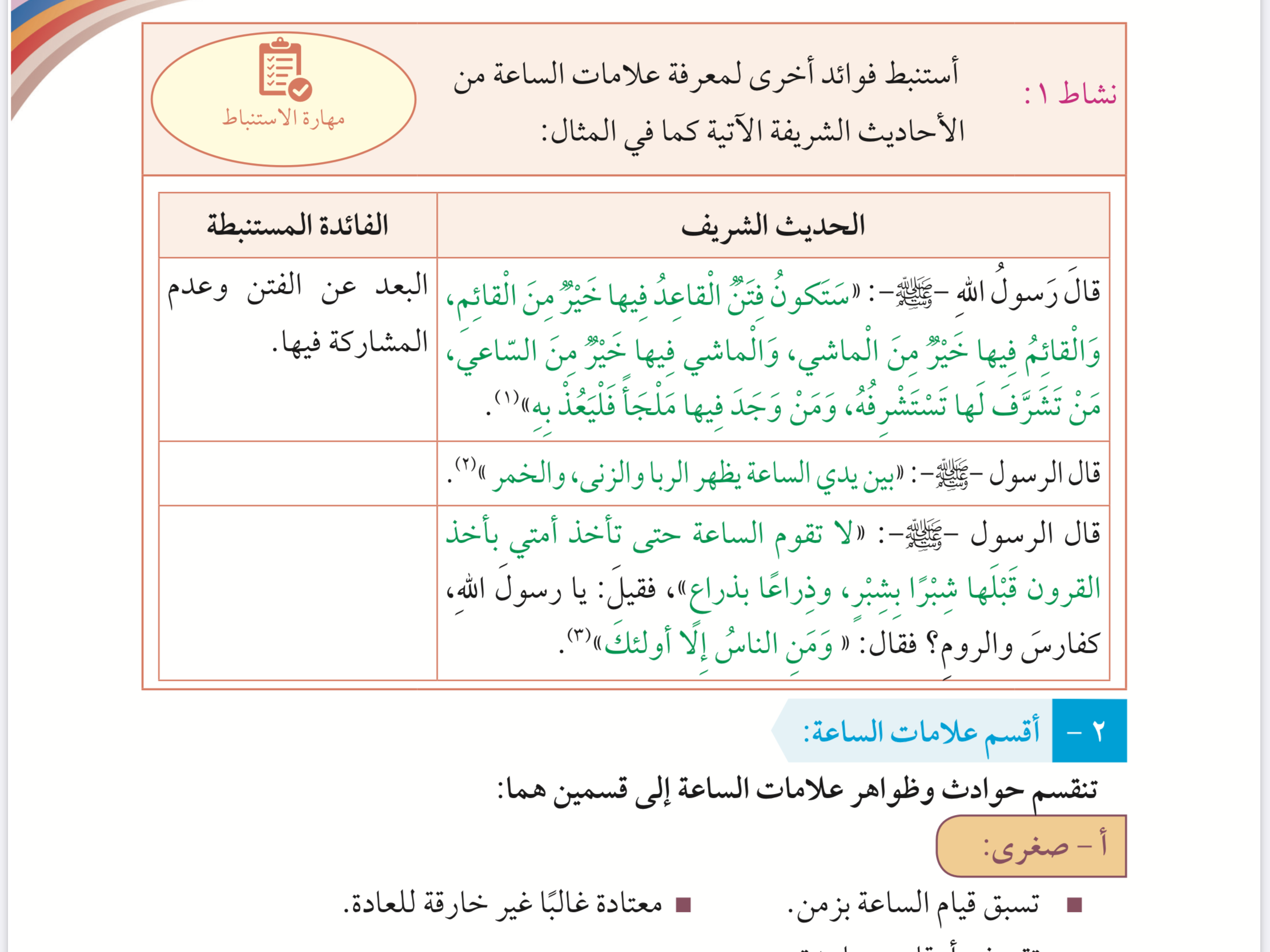 ما أقسام الساعة؟
ارسمي مخطط سهمي موضحة فيه أقسام الساعة
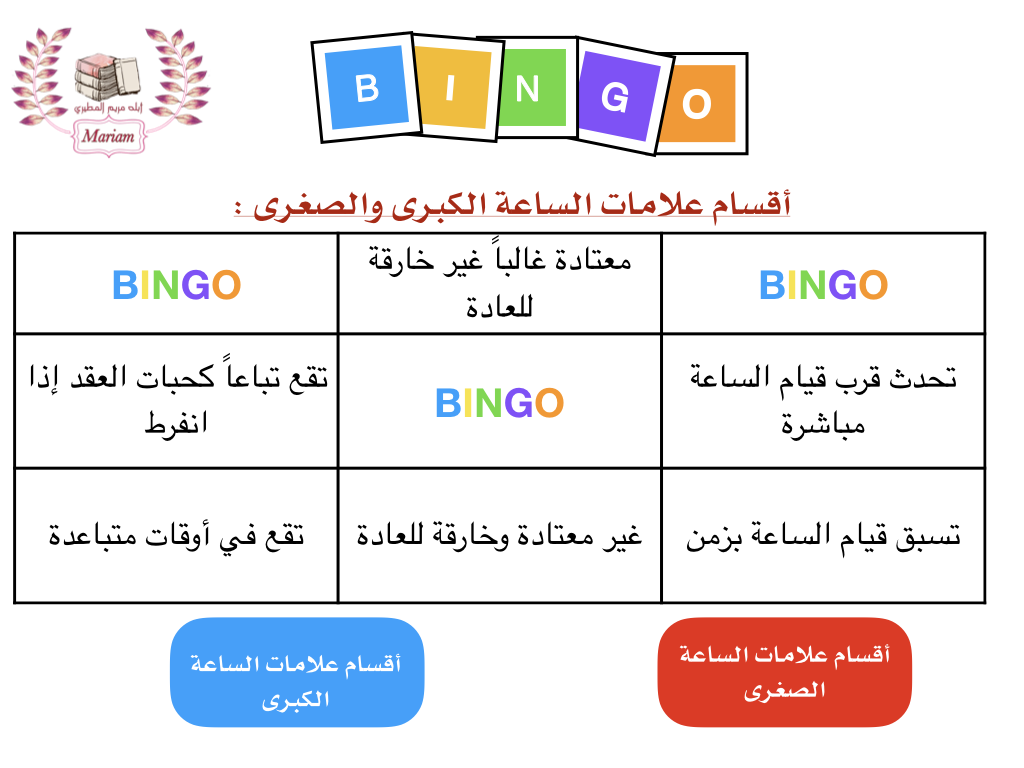 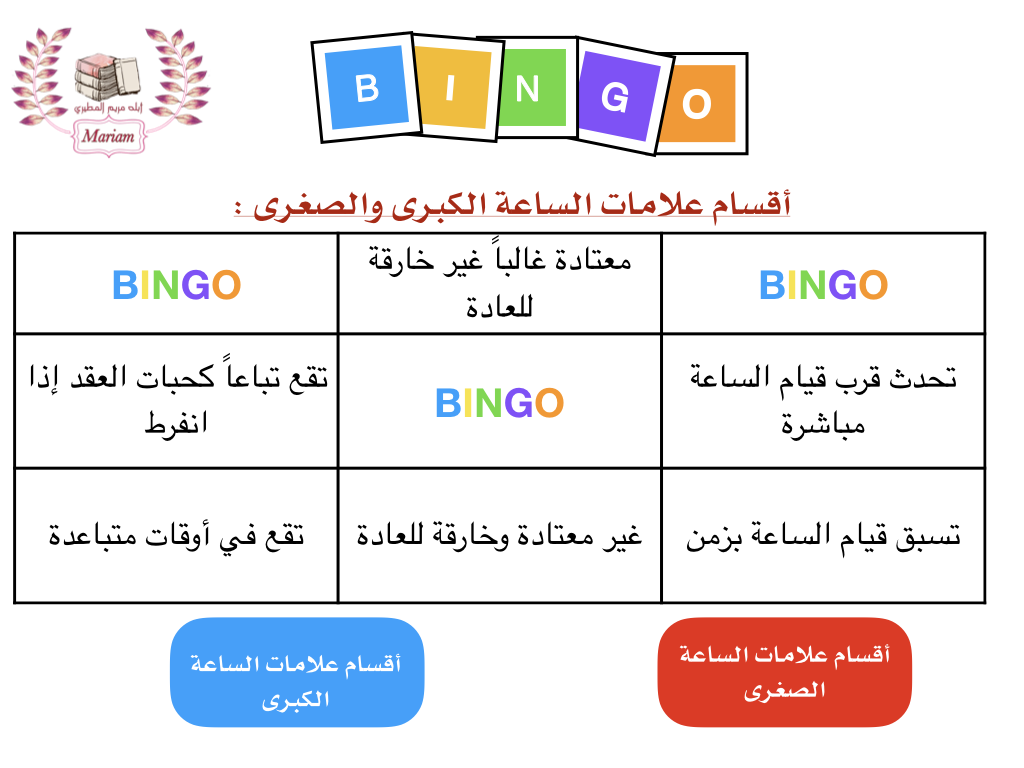 أو
علامات الساعة الصغرى تحدث قبل قيام الساعة مباشرة (      )
استراتيجية شاهد واستنتج
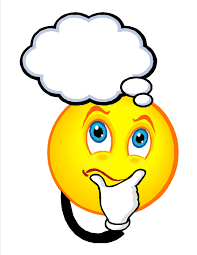 عددي علامات الساعة التي ظهرت وانقضت
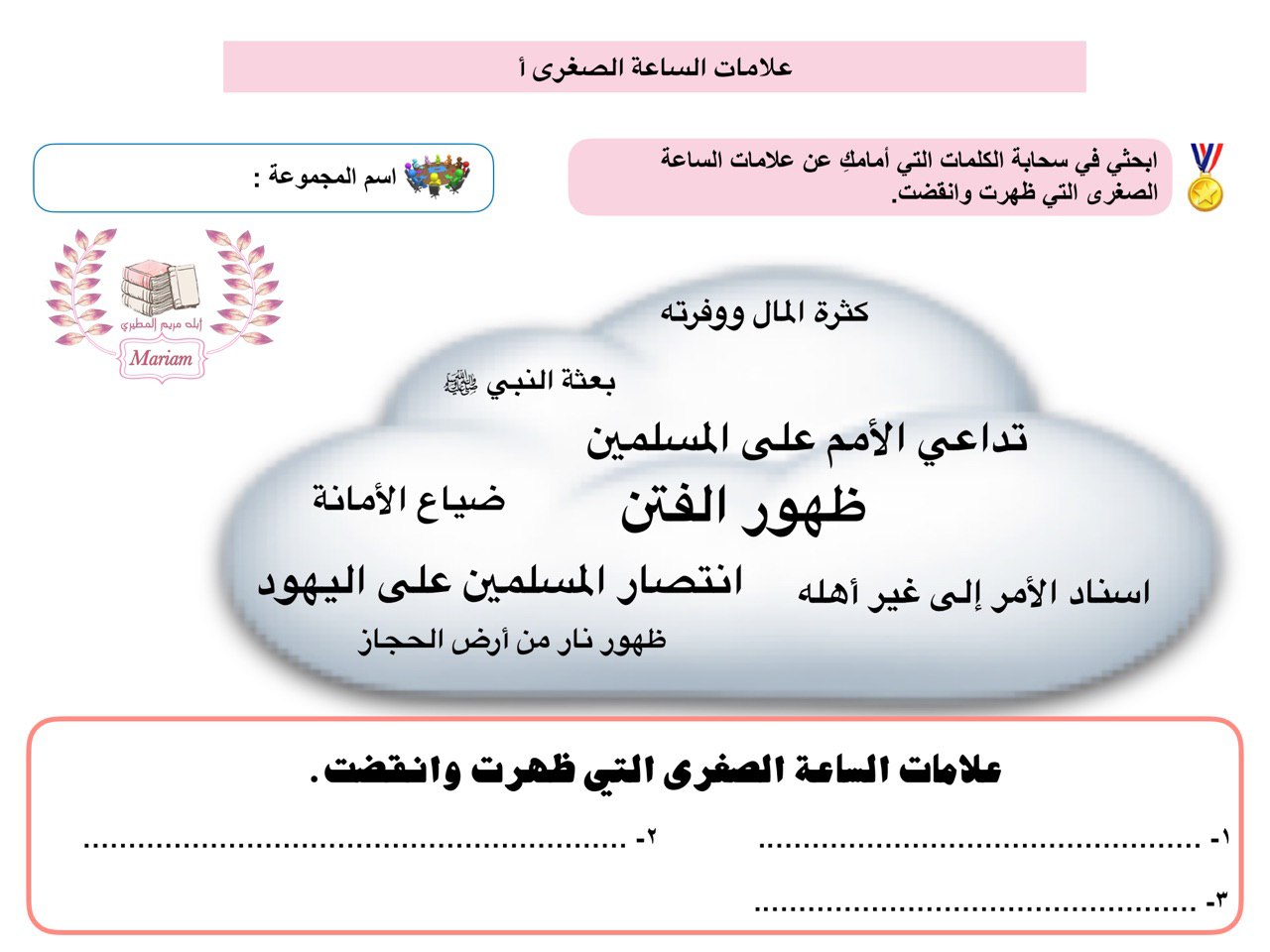 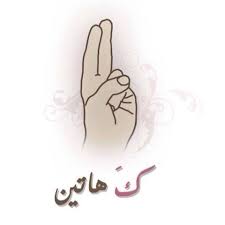 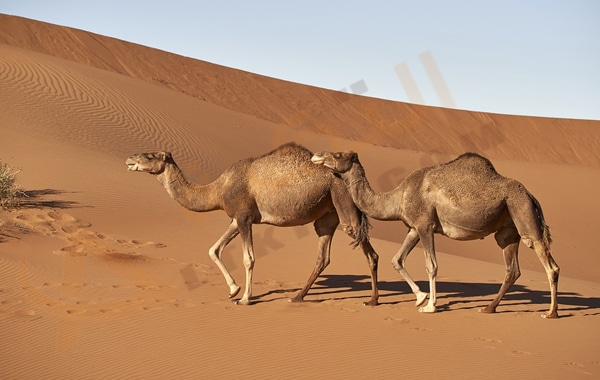 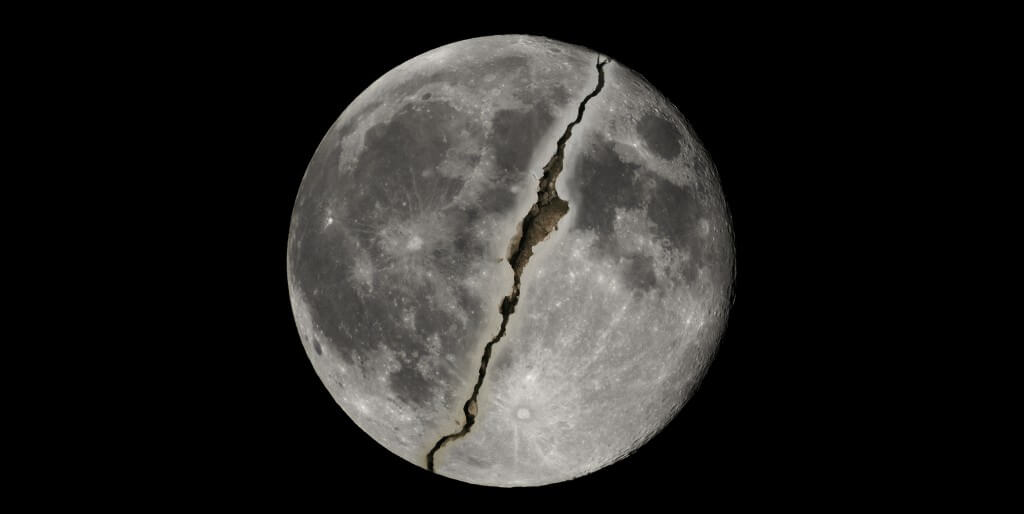 ص ٢١
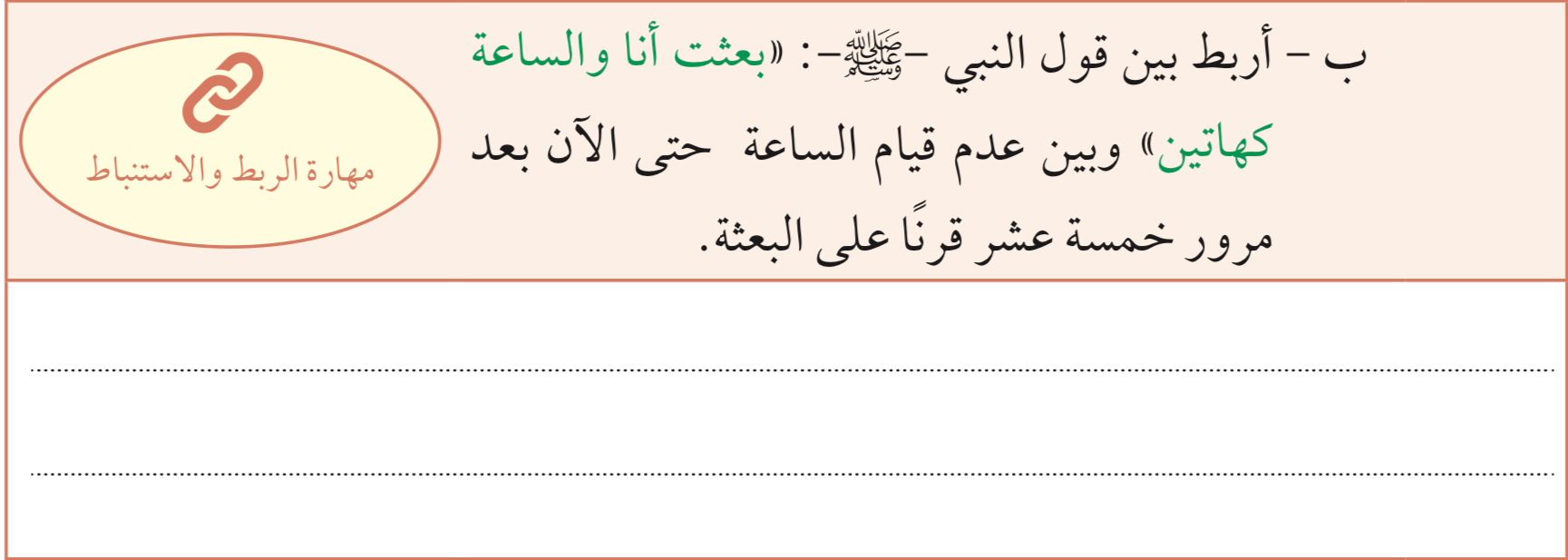 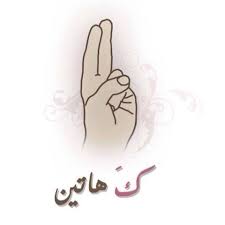